БИБЛИОТЕКАРЬ  МБОУ «Кощаковская СОШ»
Рязанова Галина Николаевна
Как сшить куклу — рукавичку?
Кукла рукавичка
Кукла рукавичка имеет очень забавное название — бибабо. Изготовить ее не сложно, а радости  доставит массу, да и подарить вы можете такую куклу.Рассмотрим процесс изготовления на примере куклы бибабо «Котик».
Начинаем!
Из пушистой ткани или трикотажа выкраиваем:
одна деталь для головы – круг диаметром 10-15 см.
основу — рукавичку — 2 детали.
Не забудьте дать припуски на швы 5-7 мм.
Из полоски картона или бумаги сворачиваем и склеиваем трубочку диаметром, соответствующим размеру указательного пальца руки.
Теперь займемся головой.
По периметру круга проложить  сметочную строчку двойной ниткой на расстоянии 7-8 мм от края. Цвет нитки следует выбирать в цвет ткани, я выбрала нитки контрастного цвета, чтобы их хорошо было видно на фотографии.
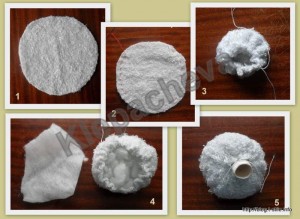 Стянуть края круга, потянув на нитку, внутрь образовавшегося мешочка положить кусочки синтепона, вставить трубочку-патрон из бумаги, затянуть нитку и завязать концы нитки  Шарик для головы готов.
Переходим к рукавичке.
Сложить детали лицевой стороной внутрь и стачать по контуру, оставляя отверстия сверху для головы и снизу для руки.
Рукавичку вывернуть и надеть на руку, просунув указательный палец в верхнее отверстие. На указательный палец надеть голову с бумажным патроном.
Потайным швом и стежками пришить голову к рукавичке.
А теперь начинается самое интересное – создание образа куклы.
Ушки из двух деталей основного и розового цвета.
Щечки из пушистого меха ... и маленький красненький язычок
Носик из розовой пуговицы на ножке.
Зеленые глазки из плоских пуговиц и усики из ниток черного цвета.
Ура! Котик готов!
Можно котика и приодеть, например,  вот в такую яркую жилетку.